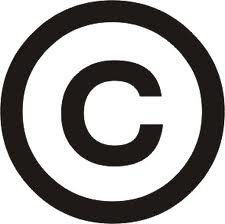 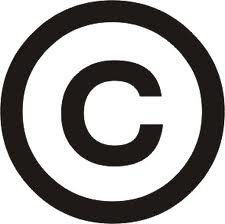 Copyright Research
By: Ben Renton
BTEC Level 3 ICT
Copyright Introduction
Copyright originated from 1710 but the law was officially introduced in 1988. Some minor provisions  where brought into place to finalize the law in 1991. 
The law however will not protect the owners work forever. It varies with the different work type. For example Music copyright protection will last 70 years after the owners death after the 70 years has past the work is not legally protected which means people could remake it and claim it as there own. 
However, many owners sell there work to people before there death so now the work is protected under someone else.  
Copyright is the law that protects the owners work and prevents it from being claimed or copied by anyone else. If others do use the work in there own they can be sued millions of pounds from the owner. 
It can only be used on work that has not been claimed and then you will have to write out a form to apply for the copyright protection for your work.
What does it do?
The copyright law protects work that is already been created by someone. It stops photos, videos, music etc. From being used by others and being claimed by someone else. If the law is breached by another person and is used in there work, they can be sued a huge sum of money. There work must also be manipulated so the work that is not there's is not in their work.
The copyright law protects different work for different times here is the expirer times for different work types. Please note all the times are after the owners death:  Music – 70 Years, Film – 70 Years after all the directors death, Sound Recording – 50 Years, Computer generated work – 70 Years
How do you protect you work?
The copyright law is already legible to anyone and once the work has been created the owners work is now protected from being used by others in their work. If the copyright law is breached than the user that has breached the law can be sued a massive sum of money. Note the money is usually based on what work type has been stolen. If the work is a musical song that is being sold elsewhere the sum of money will be much bigger than if a photo was sold somewhere else because a musical song is generally much more worthy than a photo that has been taken.
To protect people work usually people put the copyright symbol on there work, this stops people from using the work on there own because the copyright symbol Is on the work.
What can and can’t do?
Websites like www.google.com and www.yahoo.com are widely used for photos and pieces of text/ writing. If text or photos are copied from Google or yahoo the user of the work can be sued by the owner of the photo or text they have copied. However this doesn't happen much because if photos are uploaded onto the websites the owners have to agree on the terms and conditions that their worked may be used elsewhere once they have agreed to this they never normally would sue the someone who has copied there picture because they would not have uploaded it in the first place.
Companies/ websites have been sued in the past. Websites like www.piratbay.org have been sued for illegally downloading games and software, books, music etc. The website in result was shut down to stop people for stealing games and many users  of the website where fined large sums of money.
Have I Breached the copyright law?
All of the photos and work I have used in the unit is my own and has not been copied from anywhere else. The work that has been produced is already protected if I wanted to protect the work more I would use the copyright symbol to show that I do not want the work to be copied and if it is I may sue the person who has copied my work. 
Because all of the photos taken where my own I have not breached the copyright law. 
Overall, I think the copyright law is a good law to have  because It prevents your work from being stolen and credited by others. It keeps the world stable if you could just copy things from artist for free than you would never have to pay anything and the world would start to go corrupt. Therefore the law is a great to have and keeps the world stable.
Bibliography
http://copyright.co.uk/index.html?utm_source=AdWords&utm_medium=PPC&utm_term=copyright&utm_content=20210608125&utm_campaign=AdGroup&Network=Search&SiteTarget=&gclid=CKeI06Ld9rMCFbMbtAod8w4Axg
http://en.wikipedia.org/wiki/Copyright
http://www.copyrightservice.co.uk/
http://www.copyrightservice.co.uk/copyright/p01_uk_copyright_law
http://www.cla.co.uk/copyright_information/copyright_information